Storage Accounting
John Gordon, STFC
Status
DPM and dCache released StAR publishers in EMI3.
DPM 1.8.7 or later
dCache 2.5.2 or later – Golden release 2.6
Italy has cut StAR records from BDII
All use SSM to publish to APEL at RAL. 
Same method as used for CPU by EMI3 APEL, CERN, DGAS, SGAS, ARC/JURA
Storage Status
In November we approached a few production sites to try publishing in DPM and dcache to the test broker. 
This was successful, ironed out some bugs and developed the documentation. We received data from 3. 
In January I approached a few more and there are already a couple more publishing and others planning.. 
More detailed perusal of the data reveals a few flaws in the logic though so I will be going back to the developers. 
e.g. Time period of the UR., mandatory fields not completed.
Still sending static data to portal
Portal
The portal has implemented a similar view to CPU with the same selection of options, dates, hierarchy tree. 
It displays
ResourceCapacityAllocated
ResourceCapacityUsed
LogicalCapacityUsed
Nfiles
Portal Date View
[Speaker Notes: UK StAR sites]
Portal VO View
Italian View
The Italian NGI implemented a service which queries the BDII and cuts StAR records.
They have implemented this for all Italian Sites
Still need to verify data
Plan to use this to produce storage data for sites which don’t run support storage systems.
Probably less accurate but very much better than nothing.
Next
We will continue to test with a variety of sites to see if there are site issues which affect publishing
Target the Tier1s in order to produce a storage report that could be shown to WLCG
Discuss with Italy extending their publishing to other sites.
Pay For Use Pilot
John Gordon
Pay For Use
Accounting Repo not directly involved but JCG proposed design.
Used new GOCDB feature to define charge rate
Portal pulled these values and merged with cpu accounting to show cpu data in money terms
GOCDB Extensions
Used test GOCDB v5.2 to use the new extension functionality
This allows a site or service to have an arbitrary string defined and a value assigned to it.
If a convention is adopted across sites this becomes a powerful tool to define attributes for sites/services. 
As test we defined TEST_CHARGE to have a value of the cost in euros of 1 HS06 hour.
Portal
Portal uses GOCDB get_site API to download all site info for sites with this extension defined.
It then uses the charges to produce a new ‘Computation Monetary Cost’ value
Currently calculates for all usage. Pilot will just use applicable VOs to construct reports.
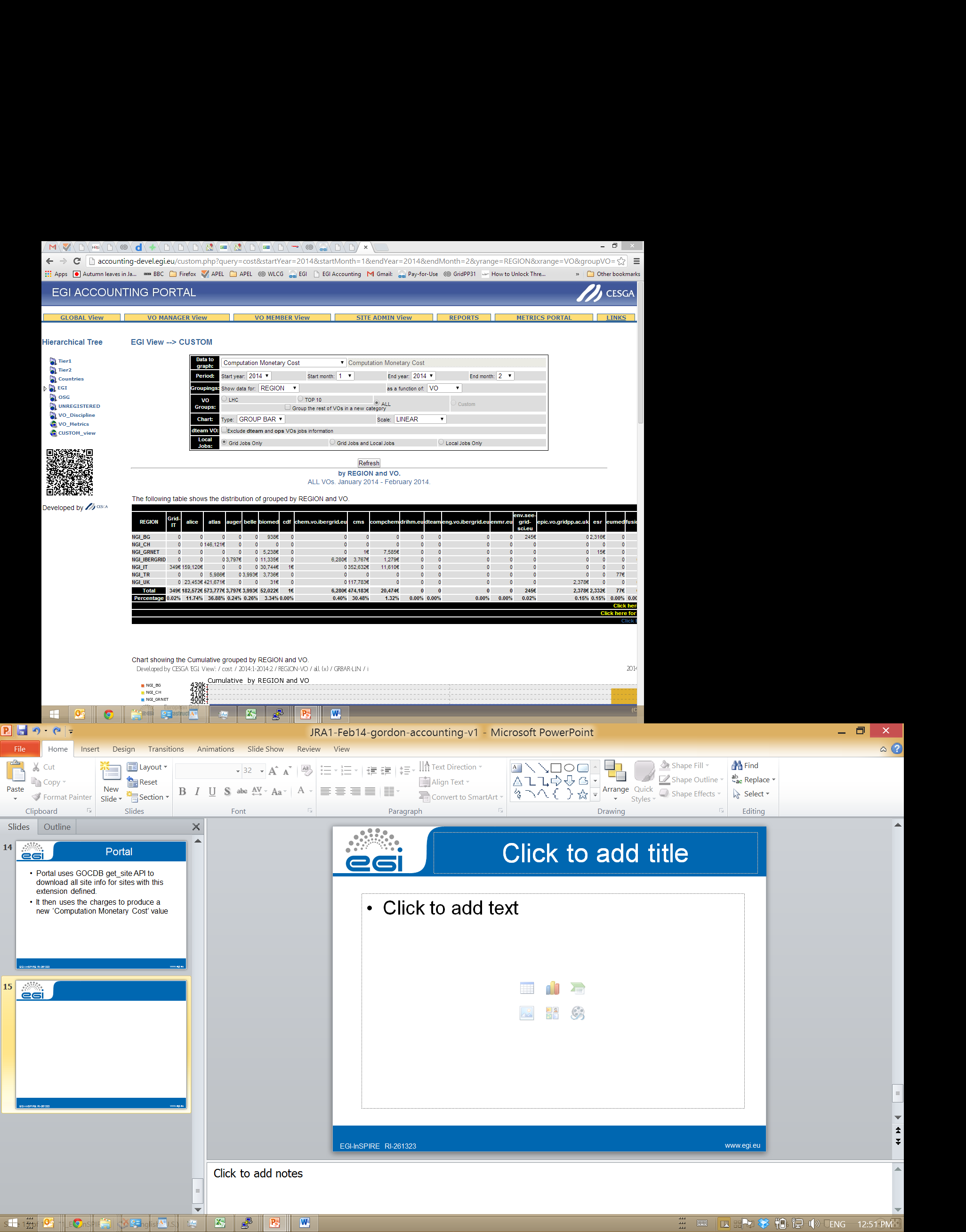 Step 2
Having proven the feasibility step 2 was to:
Define a set of extensions
P4U_Pilot_Grid_CPU  - for grid sites. 
P4U_Pilot_Cloud_Wall  - for Cloud sites 
Obviously these can be extended to cover other chargeable features
As long as they are recorded by APEL accounting.
Next Steps
Pilot sites to define new extensions
Portal to produce views using them
Including custom view of single VO.
Take issue of what to charge for to FedCloud Task Force